Adnodd 4f
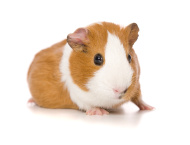 Mochyn Cwta